Simplifying the Code First Approach in the Entity Framework
Dhananjay Kumar
Infragistics Consultant 
Microsoft MVP http://debugmode.net
Host : Dhananjay Kumar
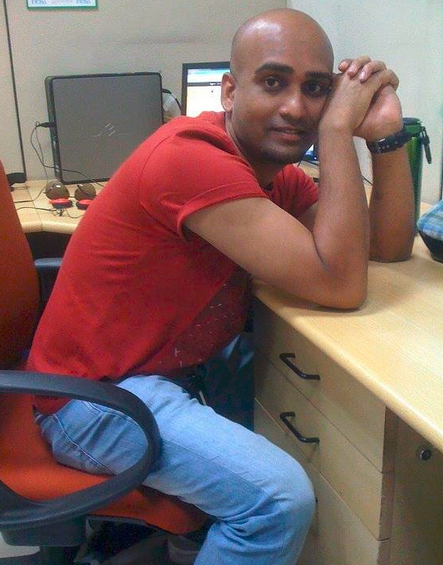 Infragistics Consultant

6 times Microsoft MVP
 
@debug_mode

Blog : http://debugmode.net  

Email :  debugmode@outlook.com
Agenda
Code First approach
Database first approach
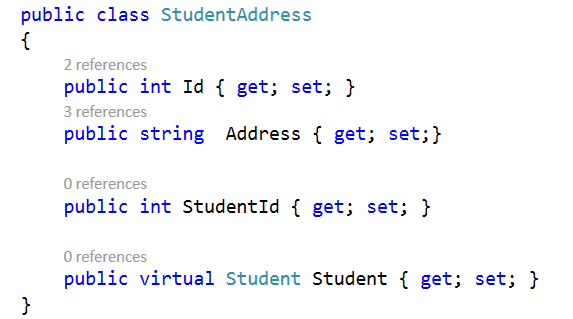 DB
Code First approach
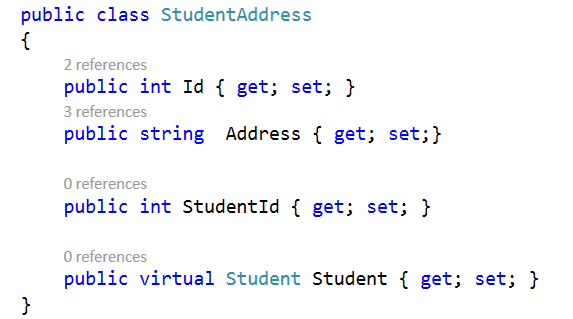 DB
Code First approach
Code First approach
Summary
About Code First Approach

Create first database 

Managing connection strings 

Data Annotations and Fluent API

Relationship between entities using the Annotations 

Database creation strategies

Database initialization and seed methods 

Enabling migrations 

Update database
What Infragistics can offer you?
We welcome all of you to take advantage of a FREE  30 Day Trial by downloading the product at:  http://www.infragistics.com/products/ultimate/download

Please reach out to us at Sales-India@infragistics.com for any follow up questions you may have.   We welcome the opportunity to assist you.